Chapter 2
Fundamentals of Matrix Algebra By Gregory Hartman
2.1 Matrix Addition and Scalar Multiplication
Definitions
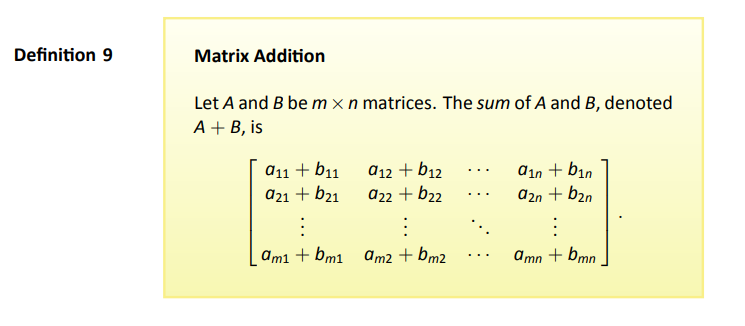 Page 3
Definitions
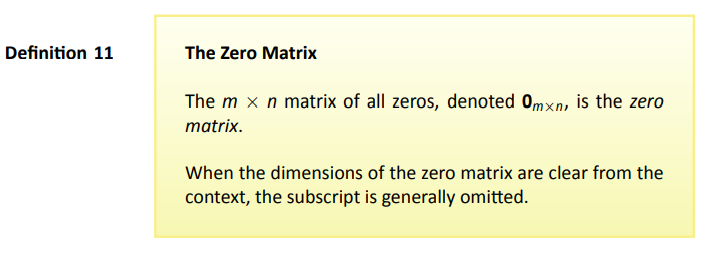 Page 4
Theorem
Page 5
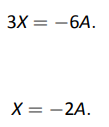 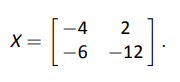 Page 6
2.2 Matrix Multiplation
Page 7
Definitions
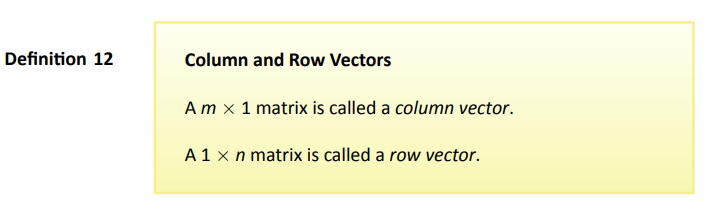 Page 8
Example 24
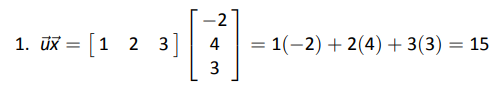 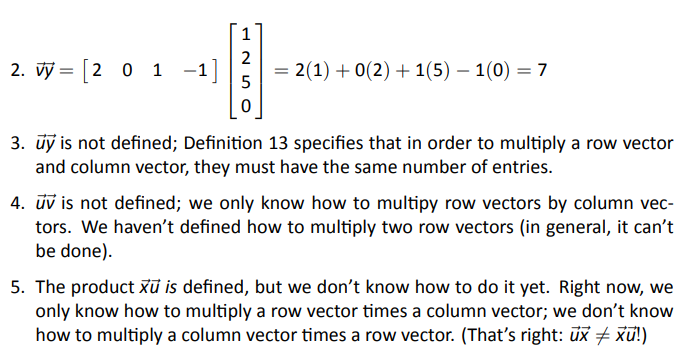 Page 9
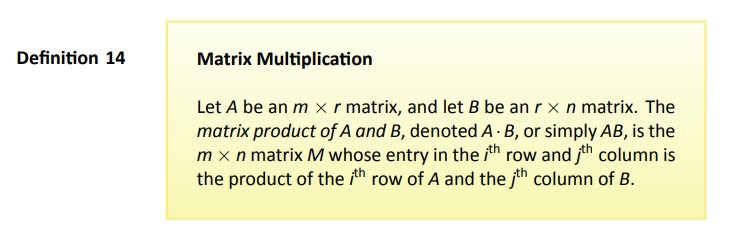 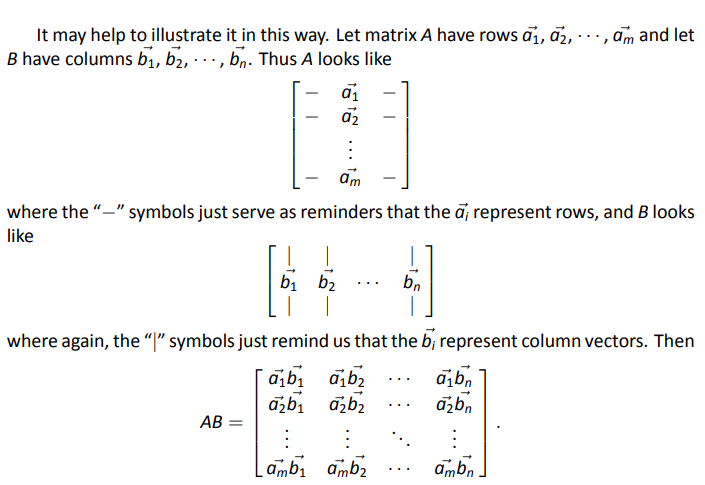 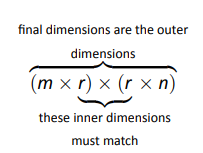 Important
Page 10
Example 25
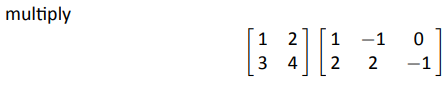 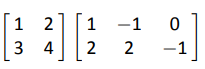 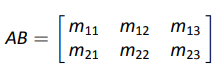 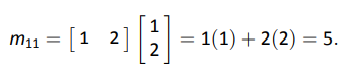 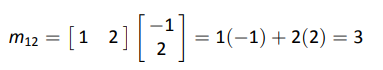 ……….
Page 11
Definition
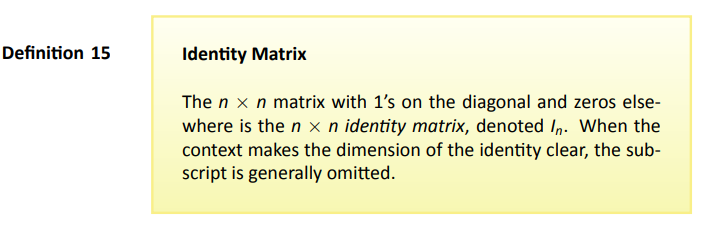 Examples
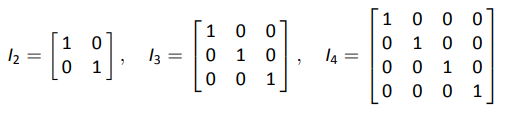 Page 12
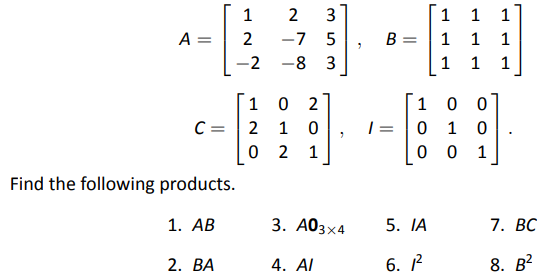 Example 29
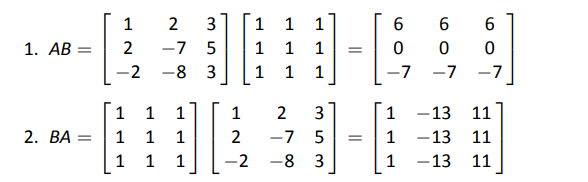 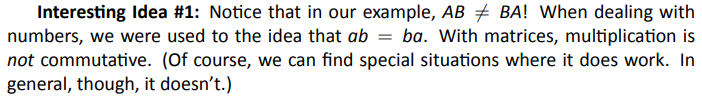 Page 13
Example 29 : Solution (cont)
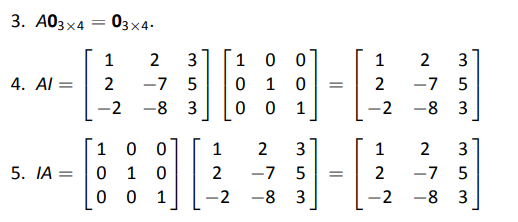 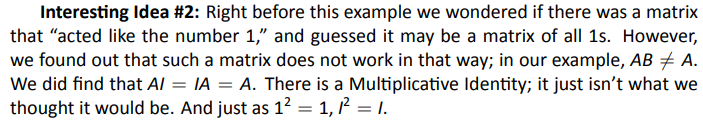 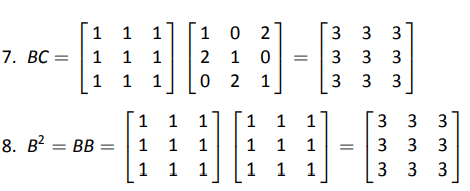 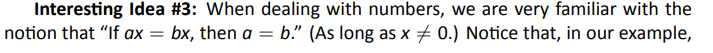 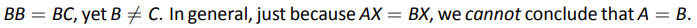 Page 14
Theorem
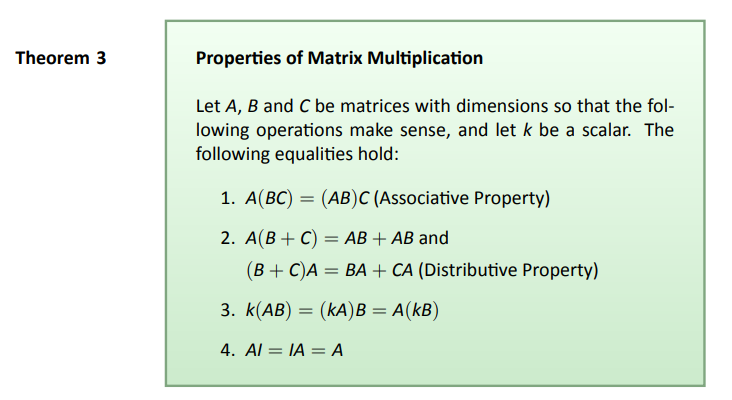 Page 15
Final Thoughts
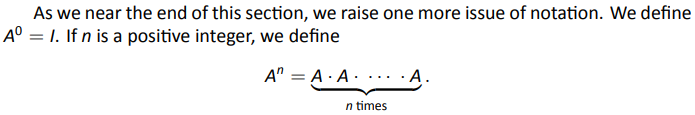 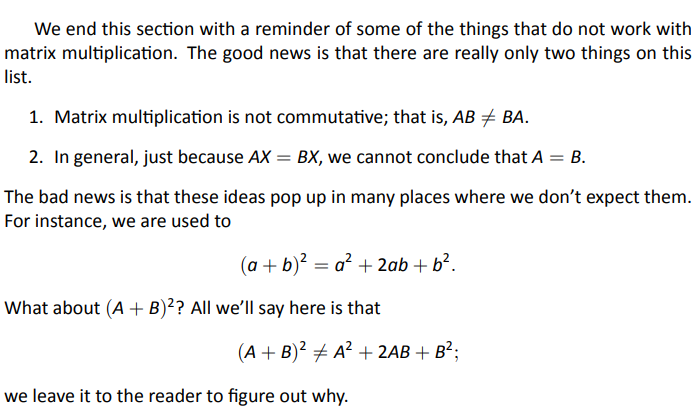 Page 16
2.3 Visualizing Matrix Arithmetic in 2D
Page 17
Graphing a Vector
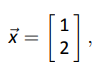 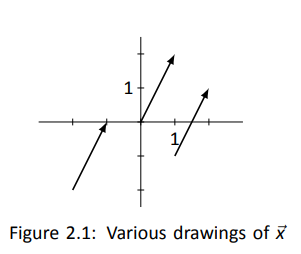 Page 18
Example 32
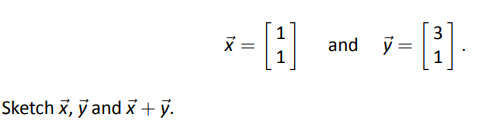 Problem
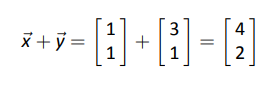 Solution
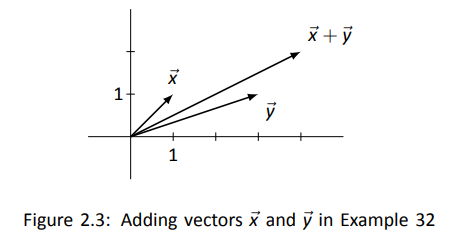 Page 19
Key Idea
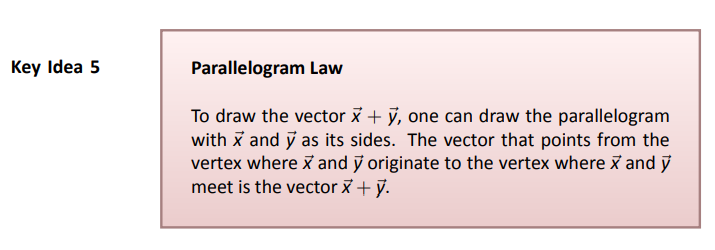 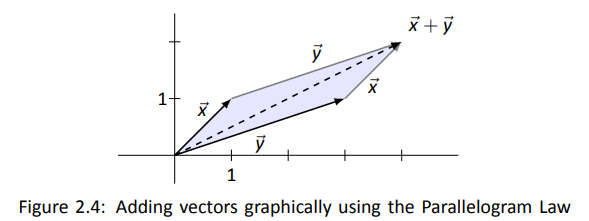 Page 20
Example 34
Problem
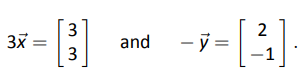 Solution
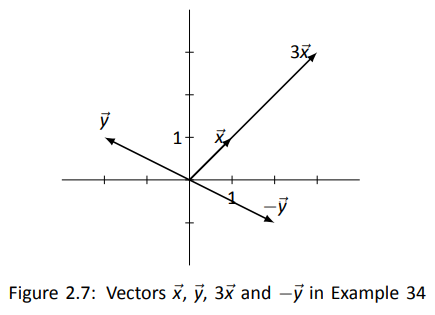 Page 21
Example 36
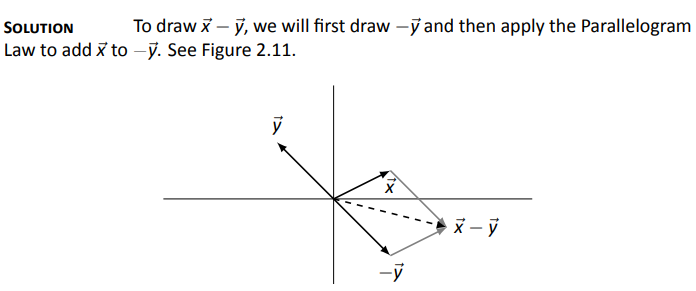 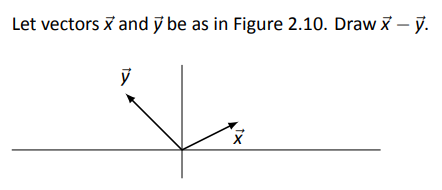 Problem
Page 22
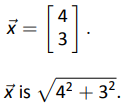 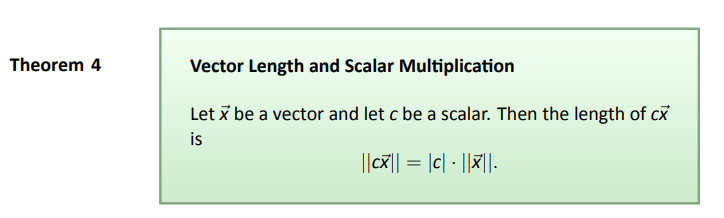 Page 23
Example 40
Problem
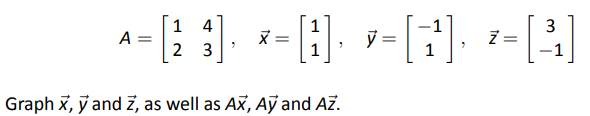 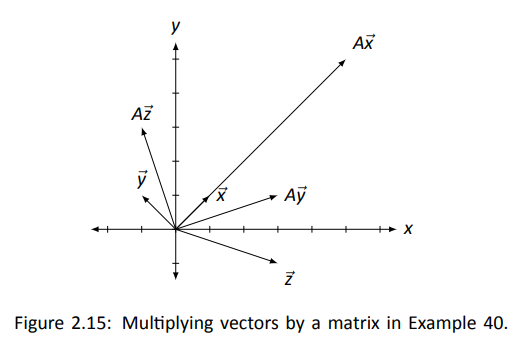 Solution
Page 24
2.4 Vector Solutions to Linear Systems
Page 25
Example 44
Problem
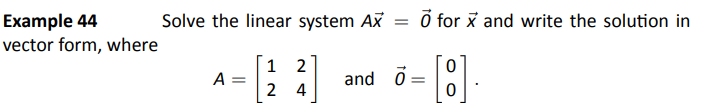 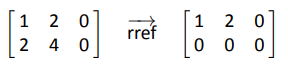 Solution
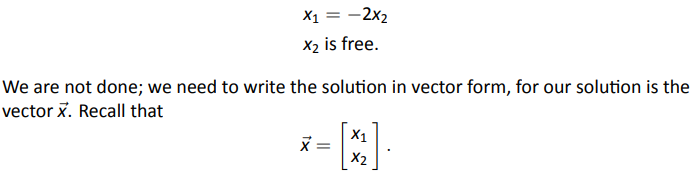 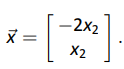 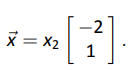 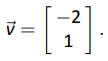 Page 26
Example 44 (cont)
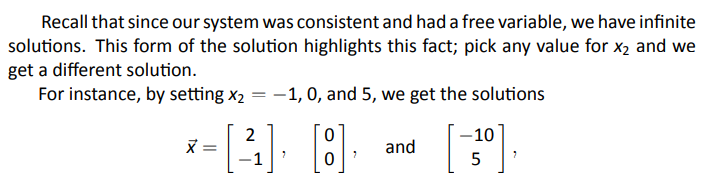 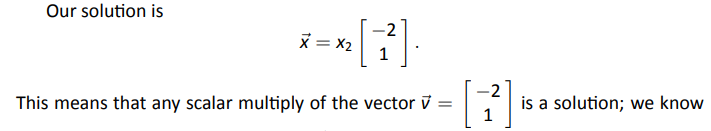 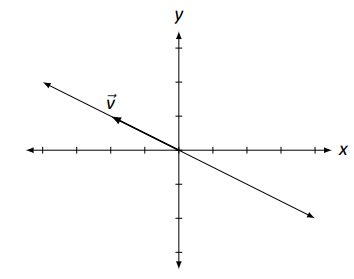 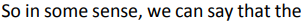 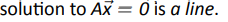 Page 27
Example 46
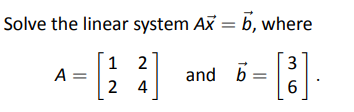 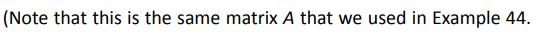 Problem
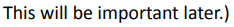 Solution
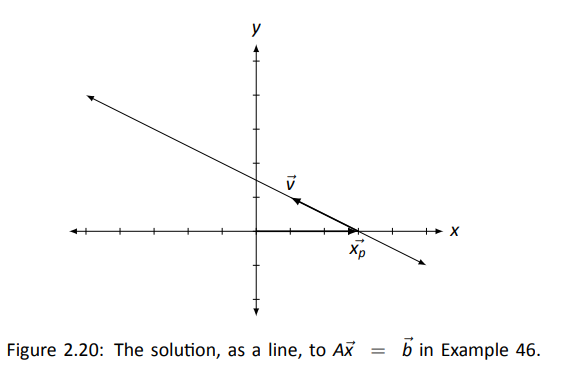 1.
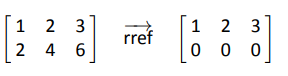 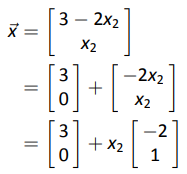 2.
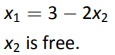 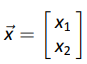 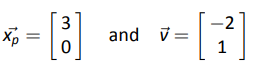 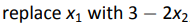 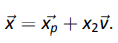 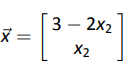 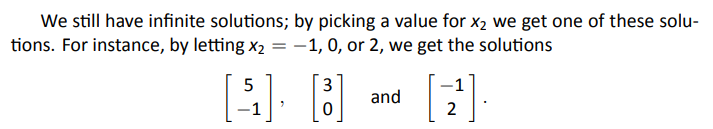 Page 28
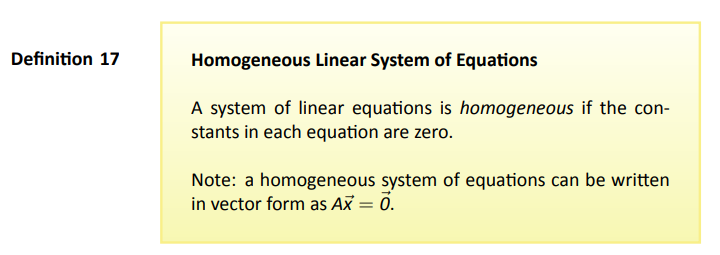 The term homogeneous comes from two Greek words; homo meaning “same” and genus meaning “type.”
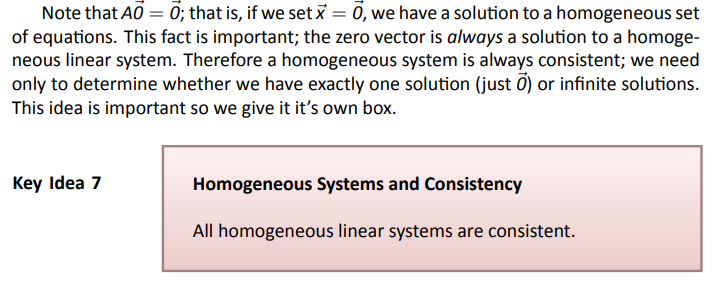 Page 29
Determining How Many Solutions
Recall earlier example
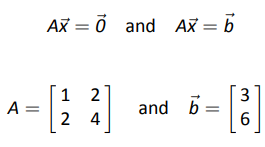 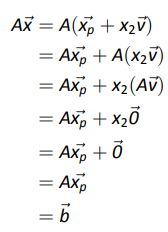 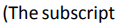 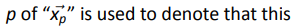 Solutions
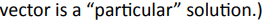 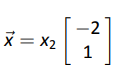 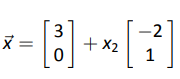 Recall earlier notation
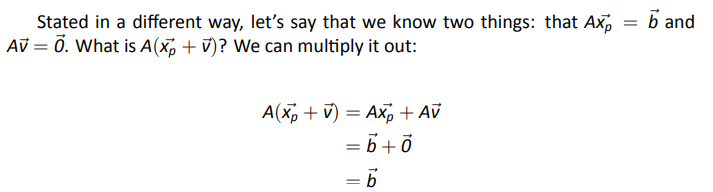 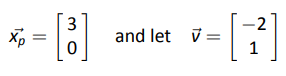 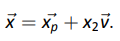 Page 30
Key Idea
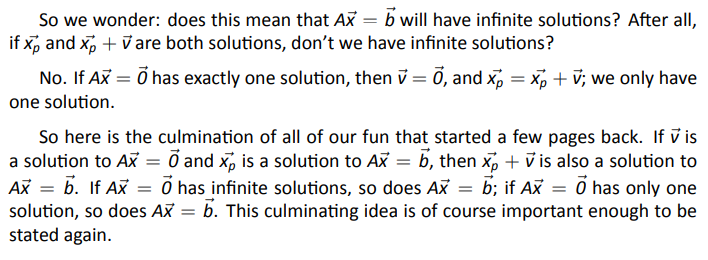 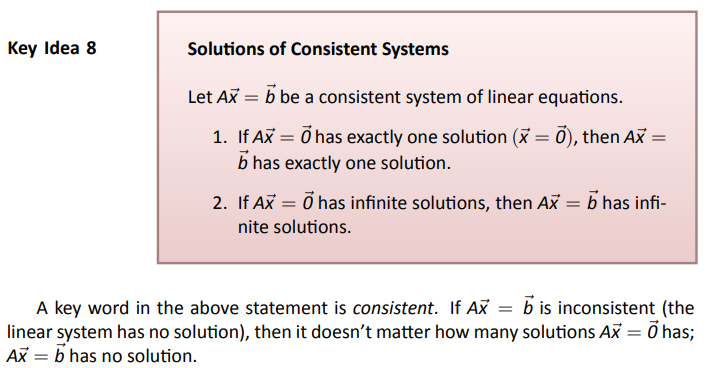 Page 31
Example 47
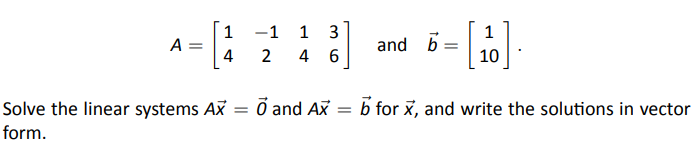 Problem
Solution
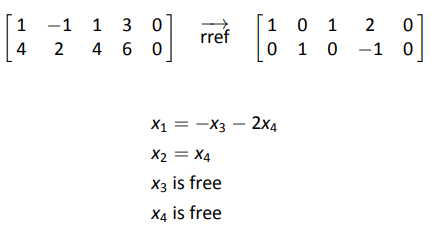 First, we solve for
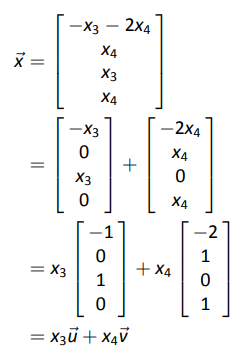 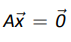 Again, we pull apart this
vector, but this time we
break it into three
vectors: one with “x3”
stuff, one with “x4” stuff,
and one with just
constants.
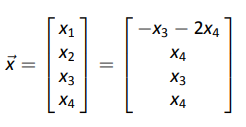 Page 32
Example 47 (cont)
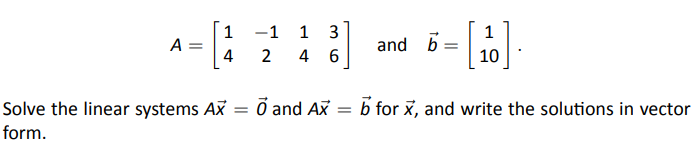 Problem
Solution
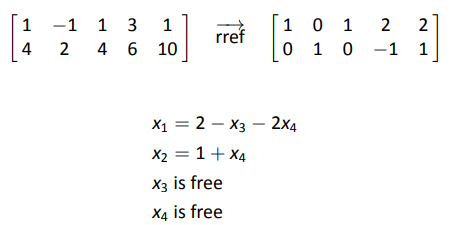 Next we solve for
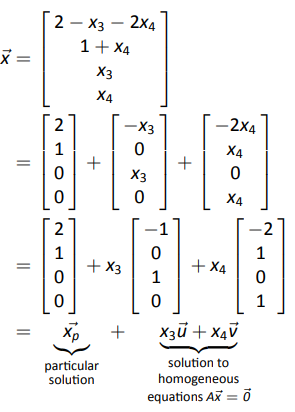 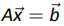 Again, we pull apart this
vector, but this time we
break it into three
vectors: one with “x3”
stuff, one with “x4” stuff,
and one with just
constants.
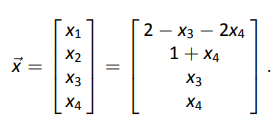 Page 33
Example 47 : Afterthought
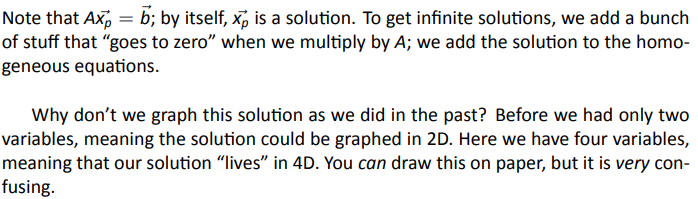 Page 34
Example 49
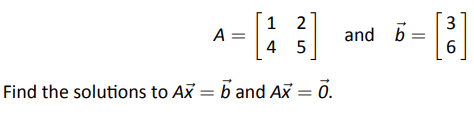 Problem
Solution
First, we solve for
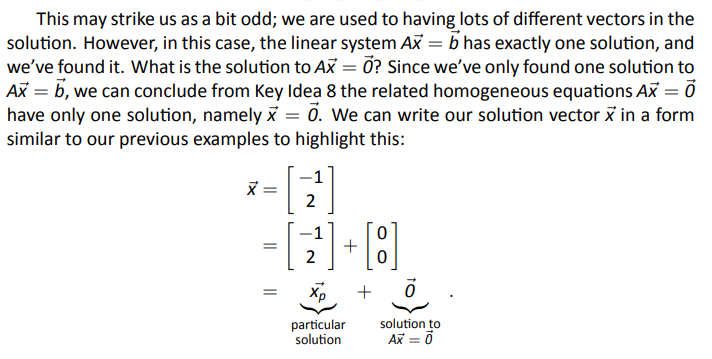 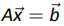 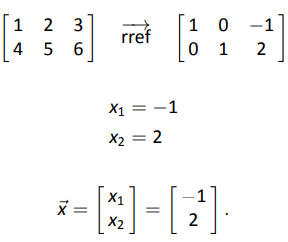 Page 35
Example 50
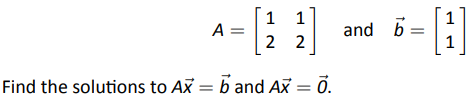 Problem
Solution
Next we solve for
First, we solve for
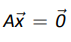 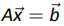 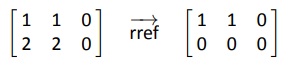 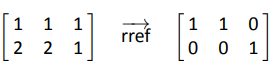 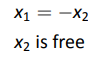 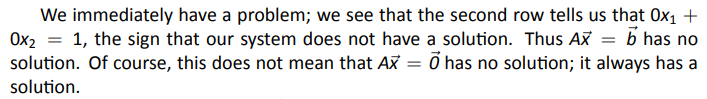 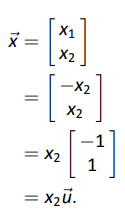 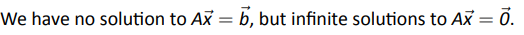 Page 36
2.5 Solving Matrix Equations AX = B
Overview of (new) Problem Solving Method
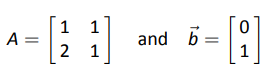 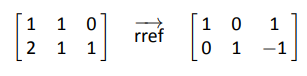 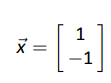 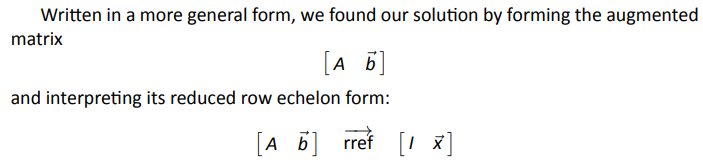 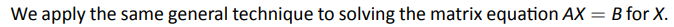 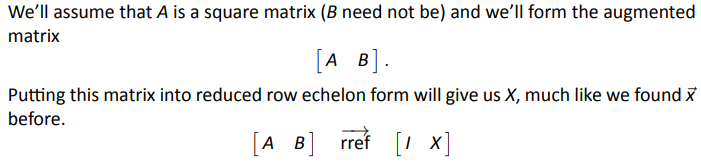 Page 38
Example 51
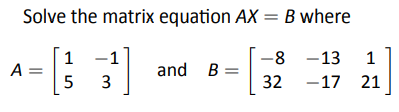 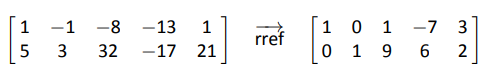 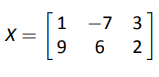 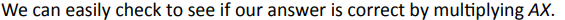 Page 39
Why Does This Work?
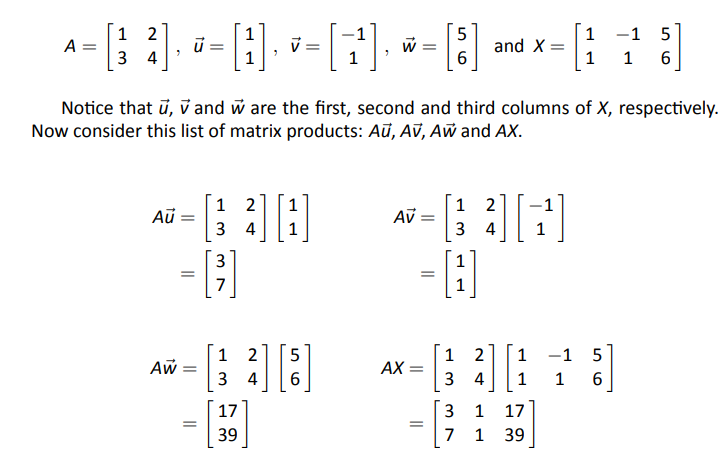 Page 40
Why Does This Work? (cont)
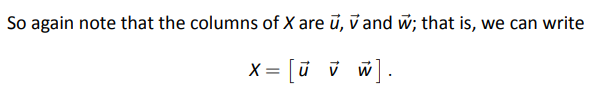 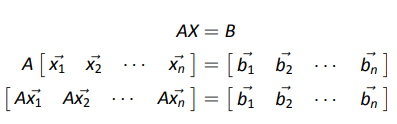 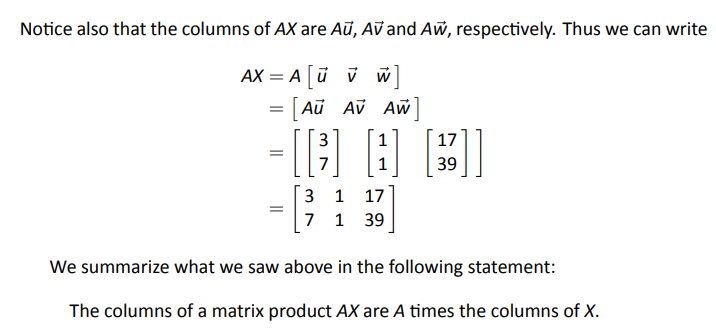 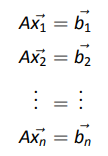 Page 41
Key Idea
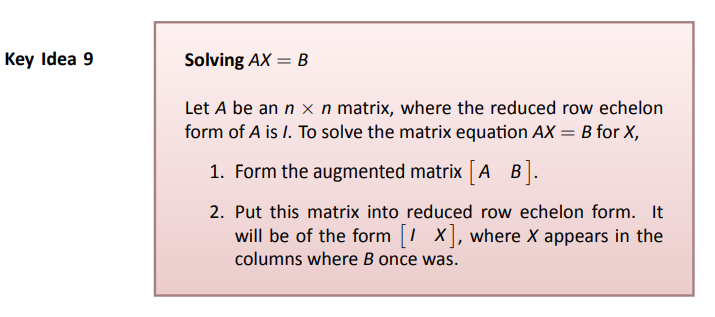 Page 42
2.6 The Matrix Inverse
Inverse 101
Page 44
Example 53
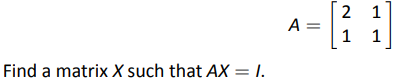 Problem
Solution
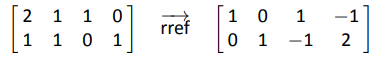 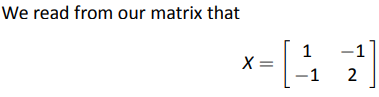 We also have:
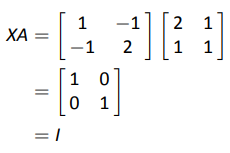 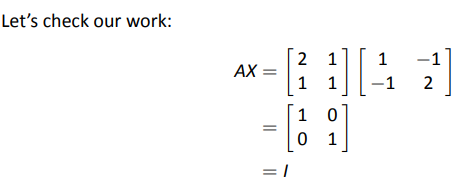 This means that AX = I = XA
Page 45
Example 54
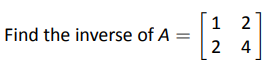 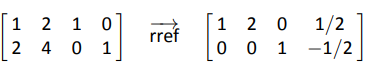 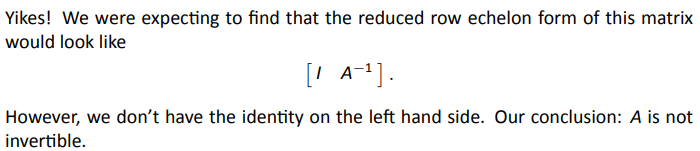 Page 46
Key Idea
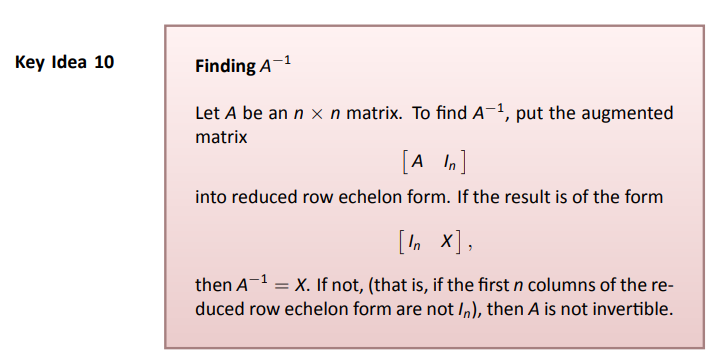 Page 47
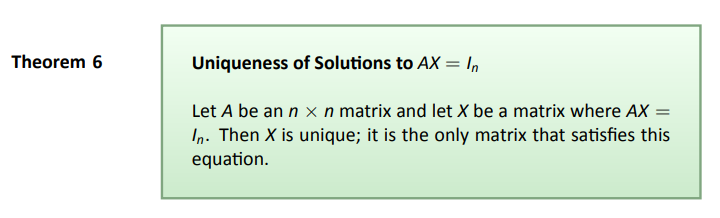 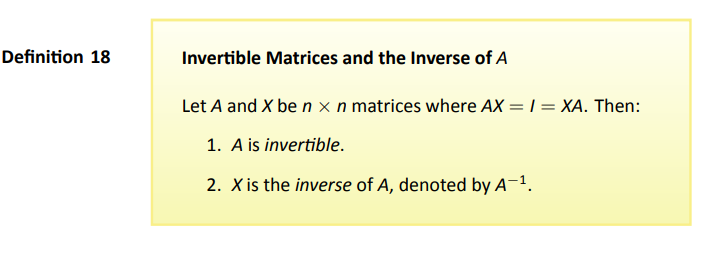 Page 48
Theorem
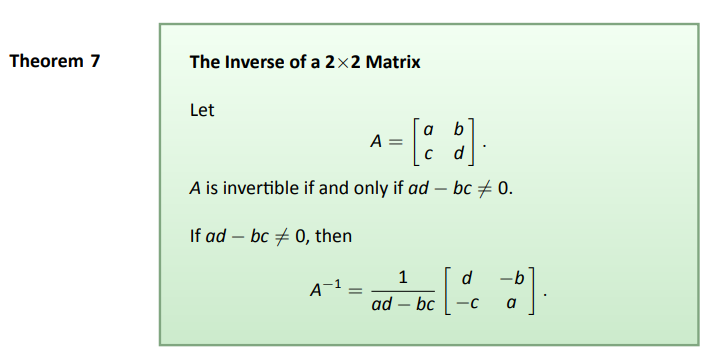 Page 49
What if A-1 exists?
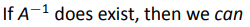 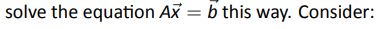 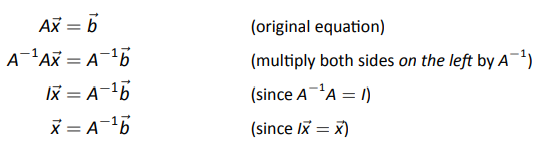 Can more than one solution exist?
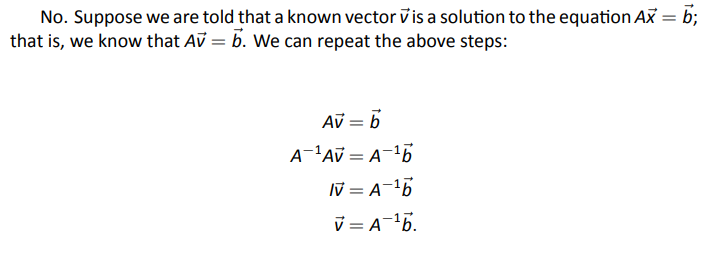 Page 50
Theorem (we just proved)
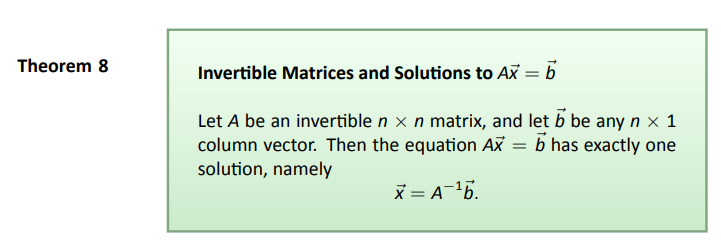 Page 51
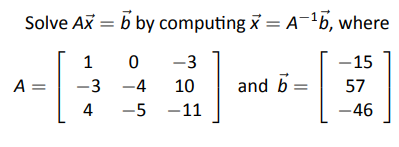 Example 57
Problem
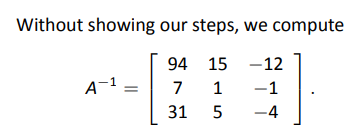 Solution
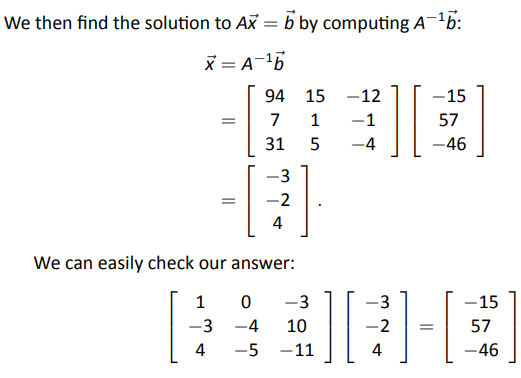 Page 52
2.7 Properties of Matrix Inverse
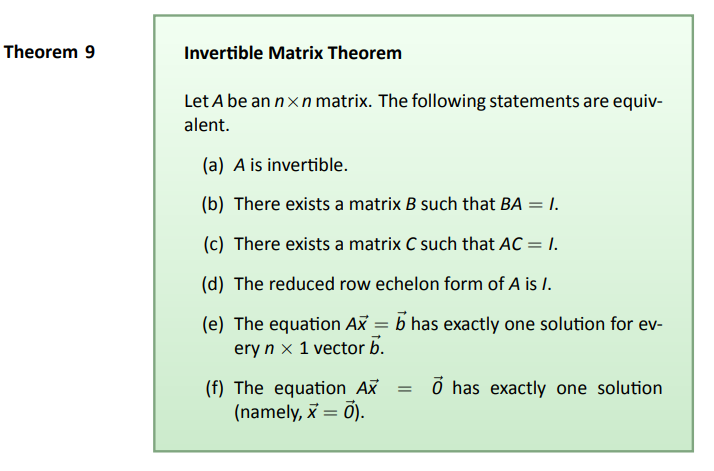 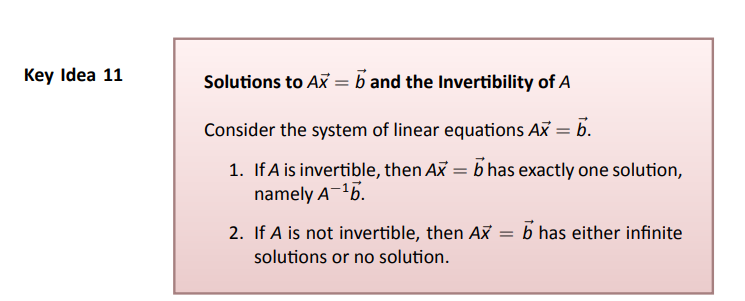 Page 54
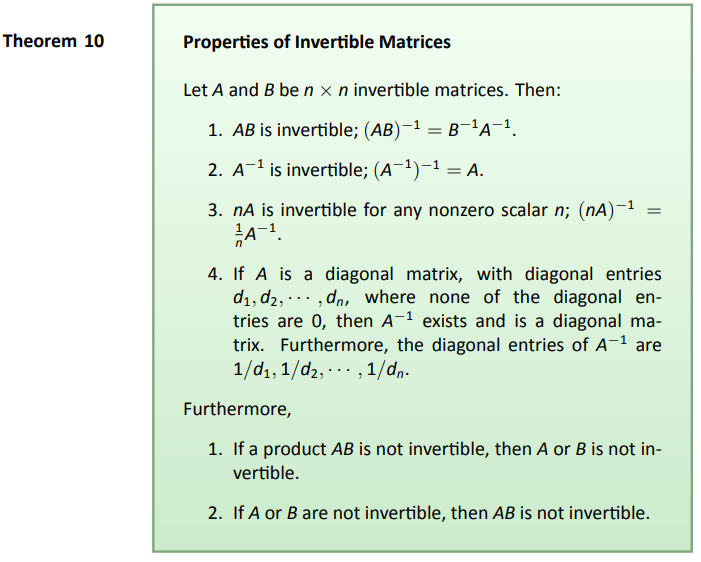 Page 55